Tuesday 9th February 2021
Morning Job
Optional Challenge: If you have finished, create 3 of your own sentences.
P.E 0930-1030
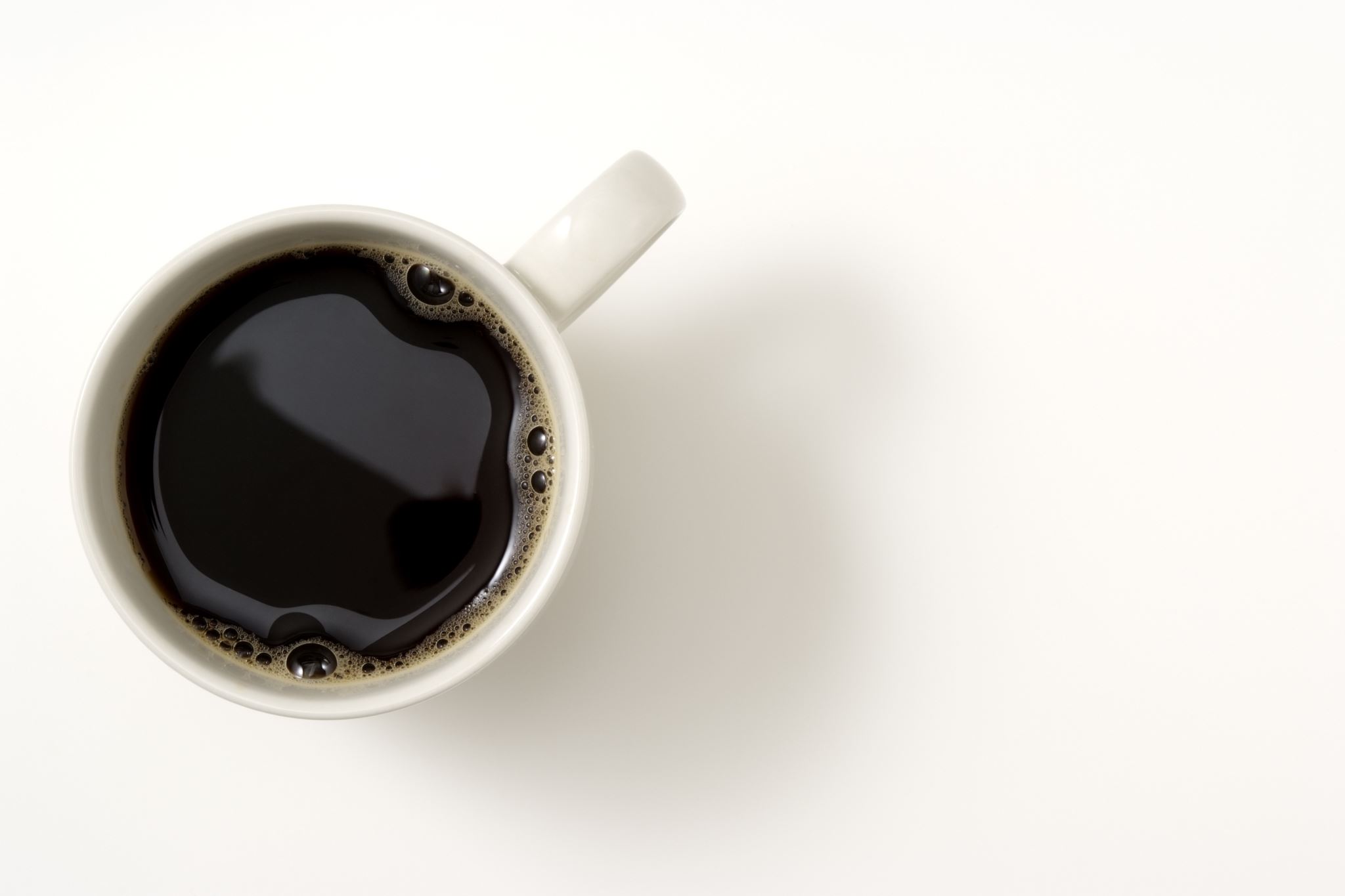 Break
Maths
Equivalent Fractions
Please watch…
https://vimeo.com/498327458
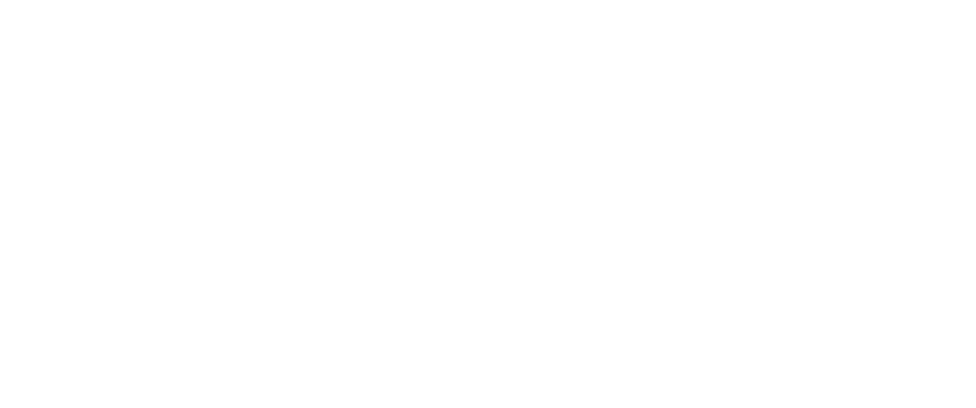 1)		

2)


3)


4)
1)		

2)


3)


4)
<
=
>
>
Equivalent
Equal
The same value
Numerator –
How many of the parts we are using
Denominator –
How many equal parts there are
What do you notice?
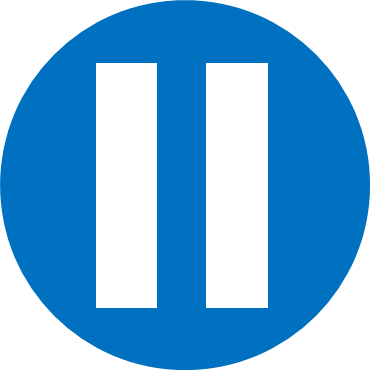 Have a think
Odd One Out
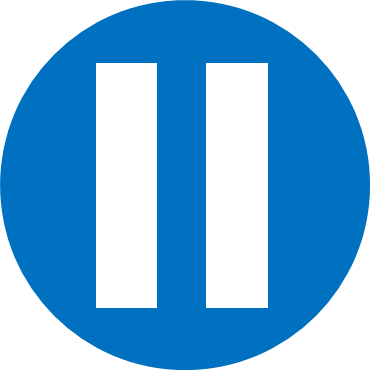 Have a think
1
Have a go at questions 1 - 4 on the worksheet
Always, sometimes, never? 

“The greater the numerator, the 
greater the fraction.”
Always, sometimes, never? 

“The greater the numerator, the 
greater the fraction.”
Have a go at question 5 on the worksheet
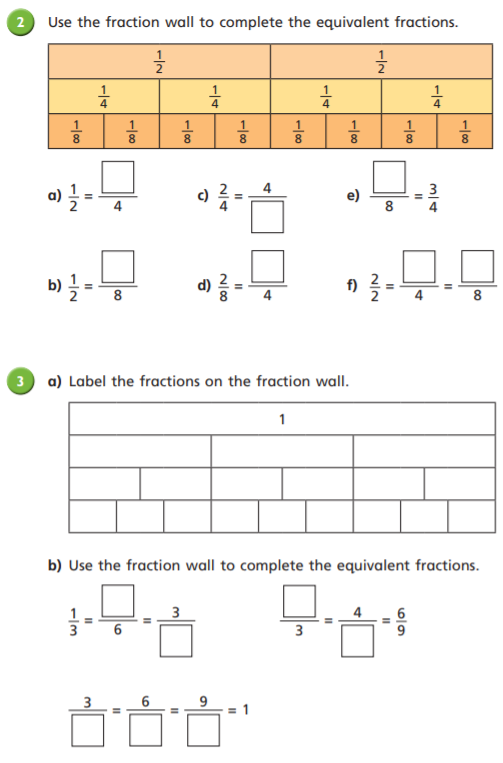 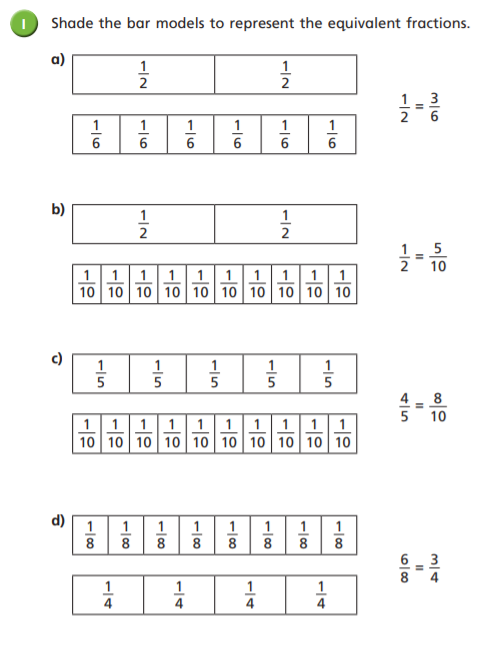 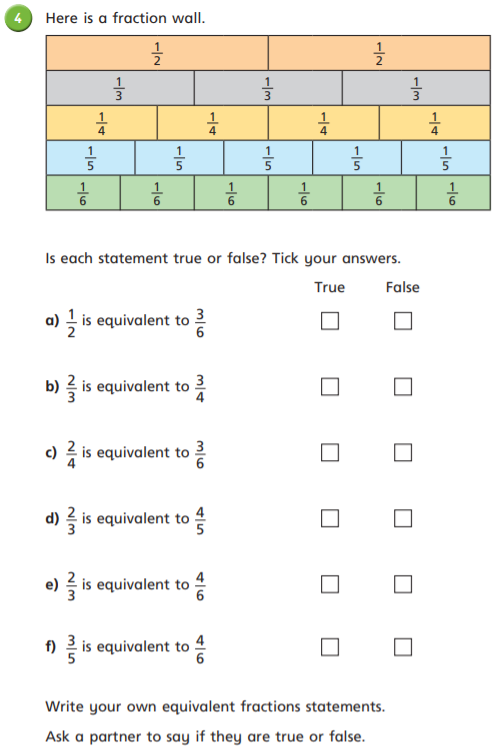 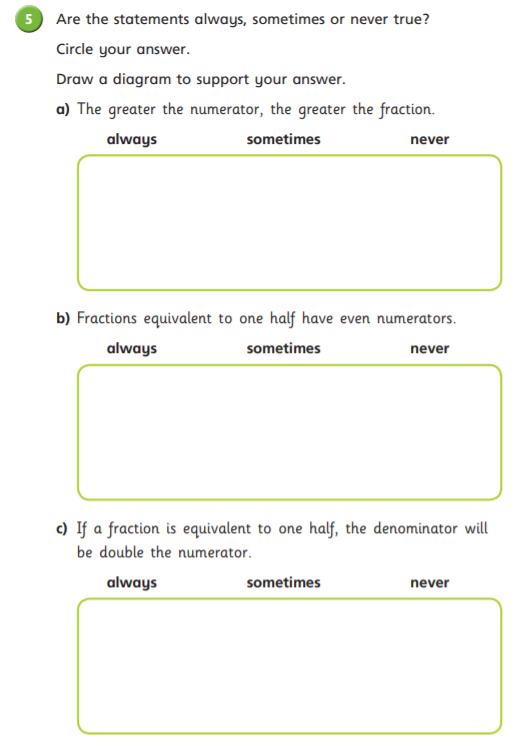 Lunch
English – Chapter 27 – The Southern Aurora
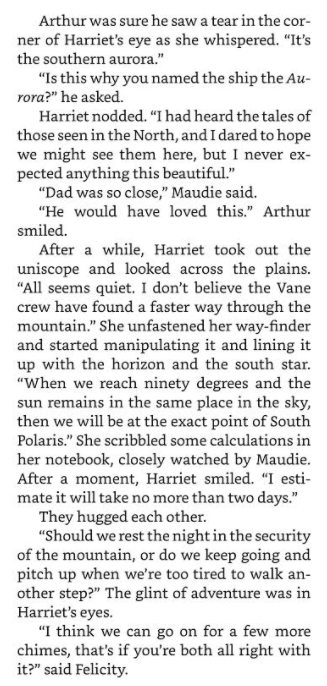 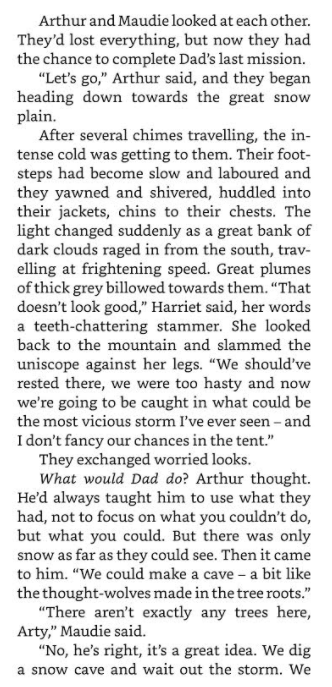 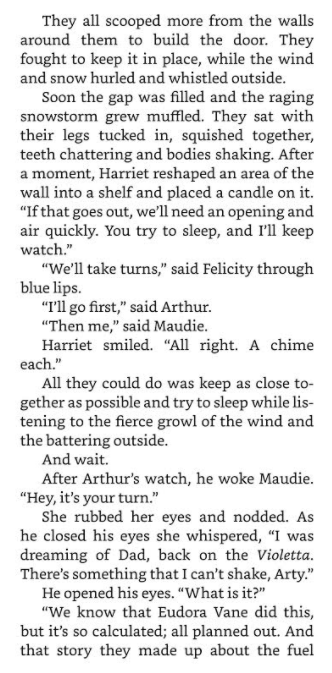 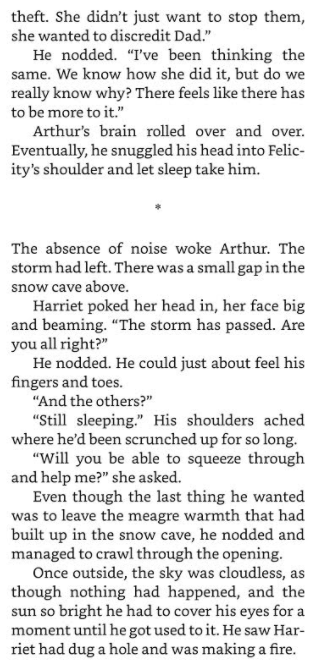 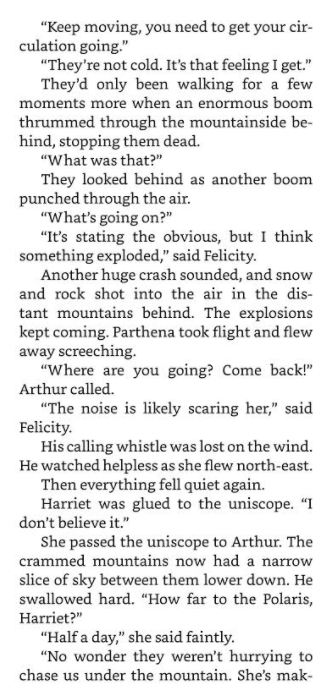 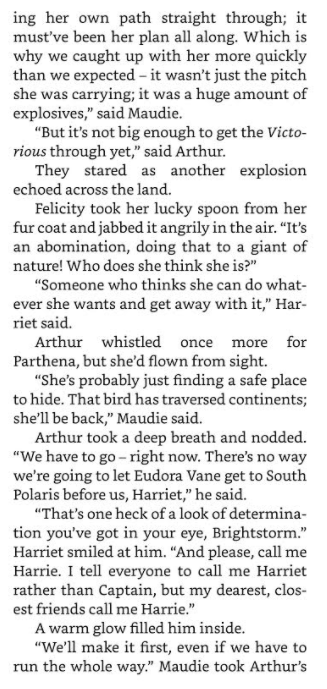 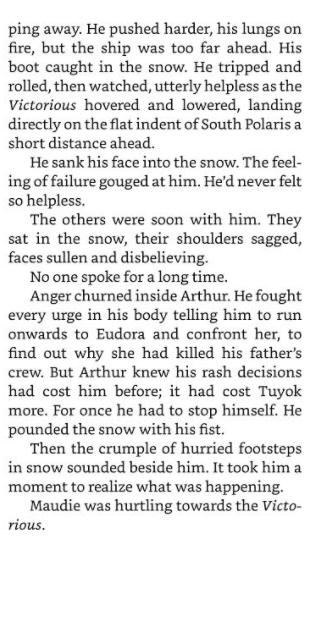 Modal verbs are auxiliary verbs which cannot usually work alone. 
They are used with a main verb.
These are modal verbs:
might
will
should
may
would
can
could
must
shall
ought to
Modal verbs make questions by inversion.
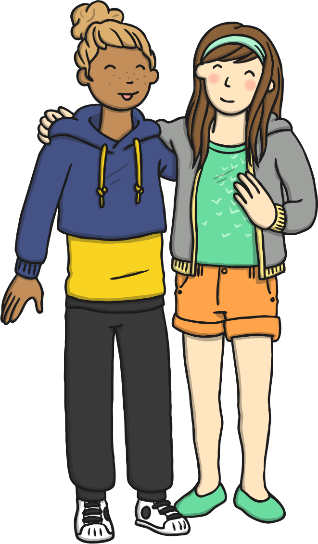 She can go out.
Can she go out?
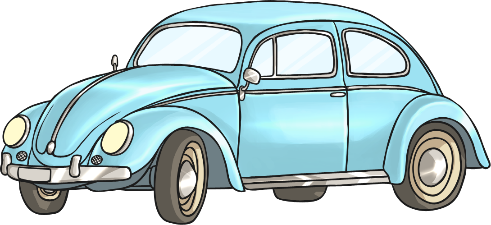 Could we drive there?
We could drive there.
Children should eat fruit.
Should children eat fruit?
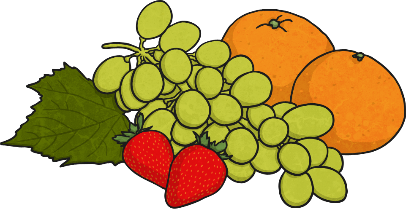 Modal verbs can be used to show how possible something is, 
or how likely it is to happen/have happened.
For example:
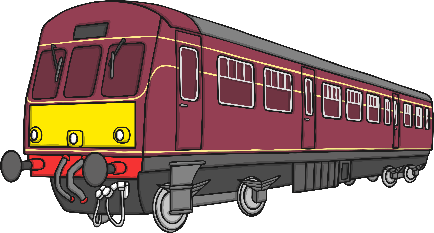 He’s very late. He could have missed the train.
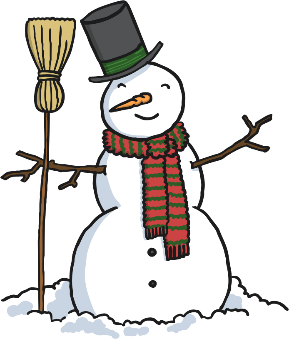 It’s snowing so it must be very cold outside.
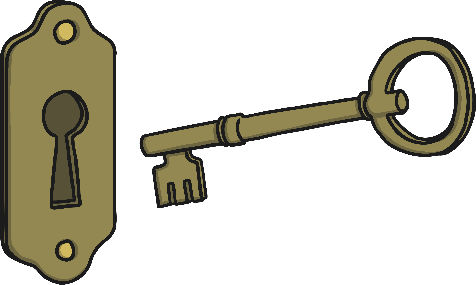 They will lock the windows when they go out.
Can you spot the Modal verbs used 
to show possibility in these sentences?
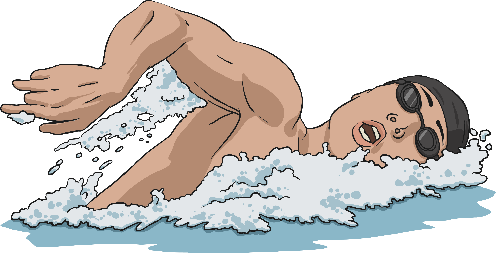 might
Mum might take us swimming after school.
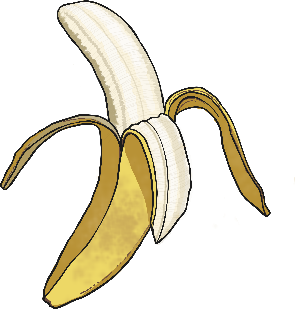 could
You could eat a banana instead of those sweets.
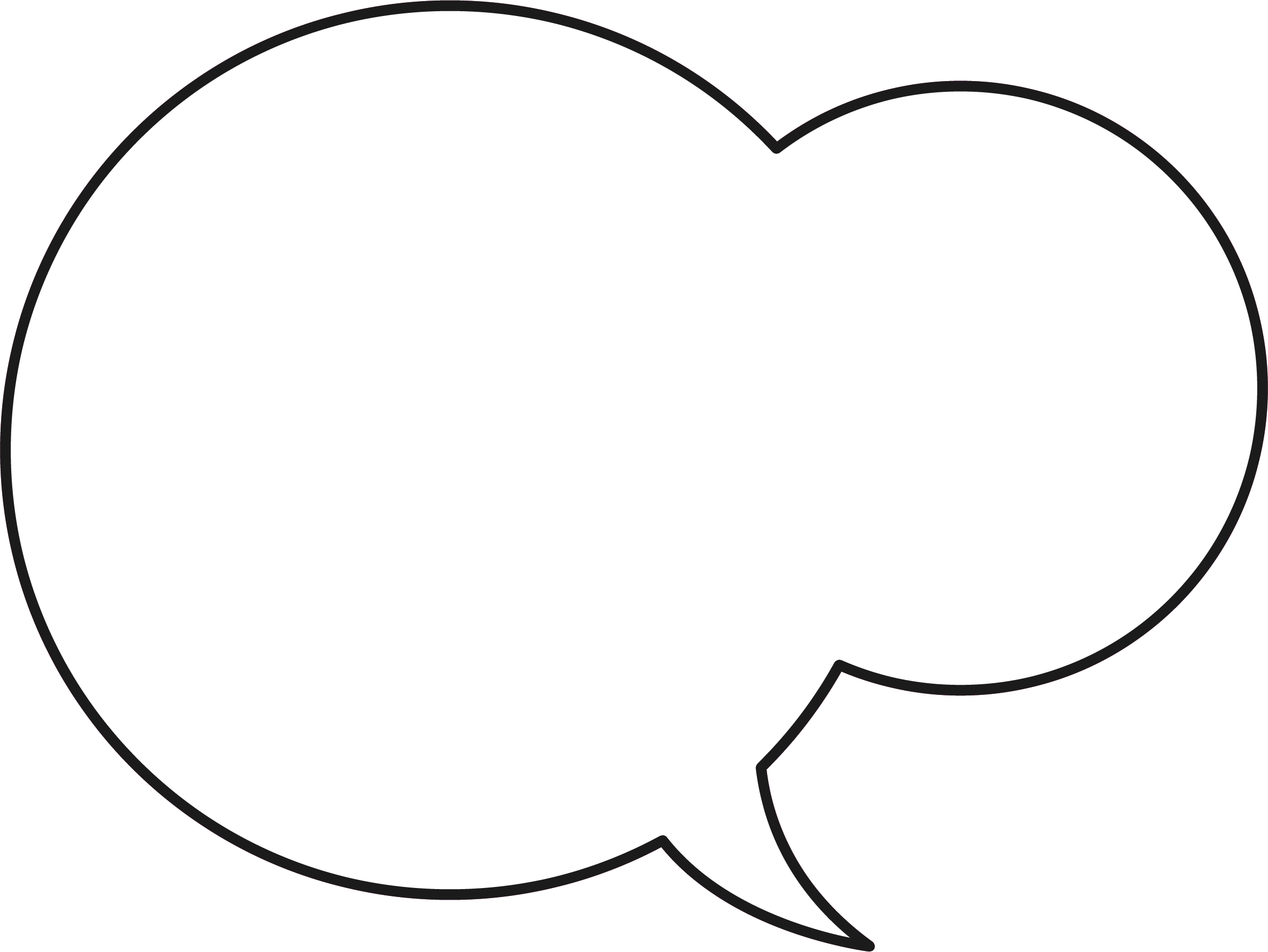 Hurry up!
will
“Hurry up! We will be late!” said Dad
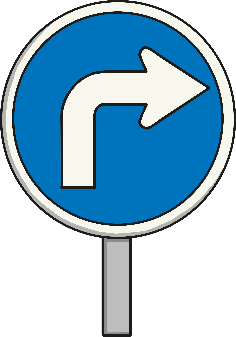 can
We can go the other way – it’s quicker.
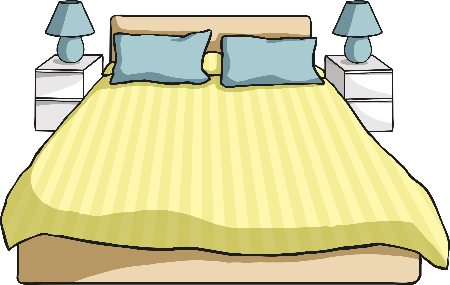 You ought to go to bed earlier.
ought
Which Modal verbs are missing 
from these sentences?
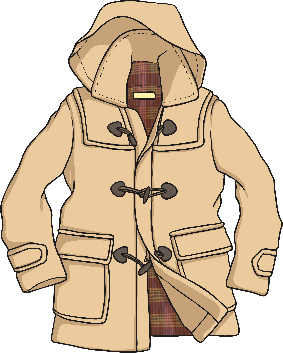 must
You         be hot in that thick coat.
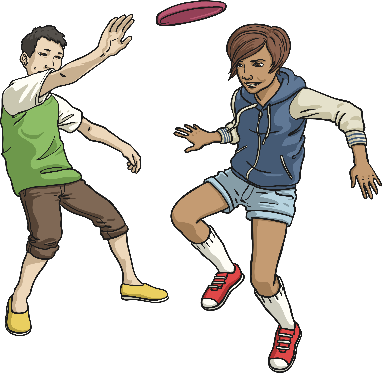 shall
If it’s dry,         we play outside?
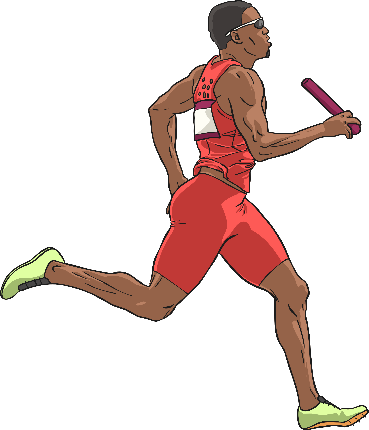 He’s so fast, he            win the race.
should
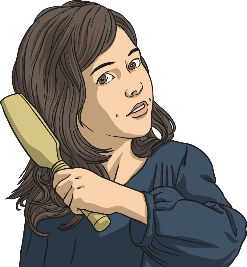 I’m fed up with my long hair. I           have it cut.
might
Did you choose these modal verbs?
Which others could you have used?
Modal verbs can also be used to show:
advice or obligation
habits
I will often have cereal for 
my breakfast.

We shall always enjoy a 
walk in the park.
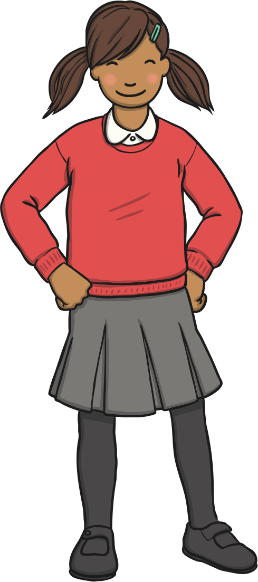 Pupils must wear a uniform.

You should not smoke.
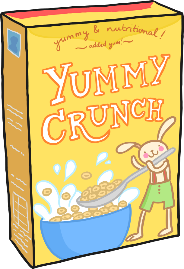 permission
ability
May I leave a few minutes early?

Could we go to the post 
box on the way?

Please can we have an 
ice cream?
I can drive a tractor.

My grandfather could 
draw very well.
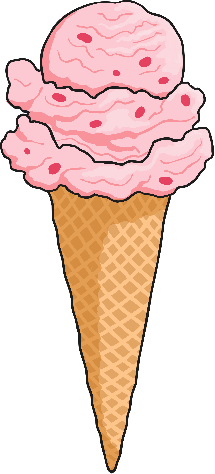 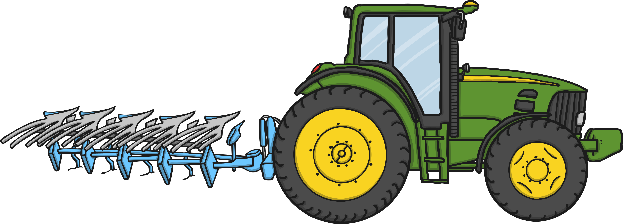 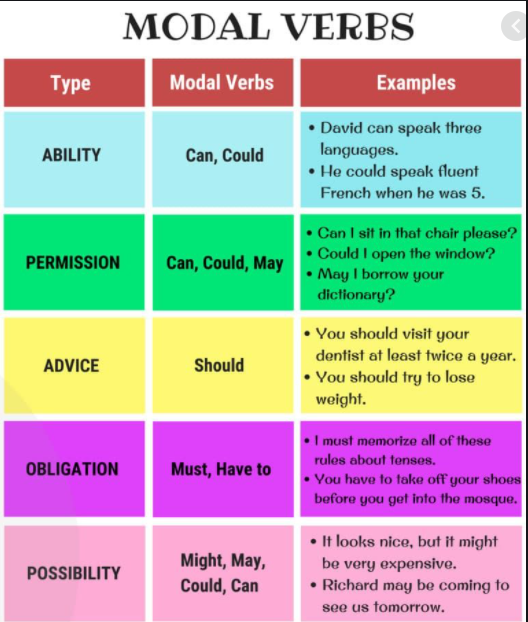 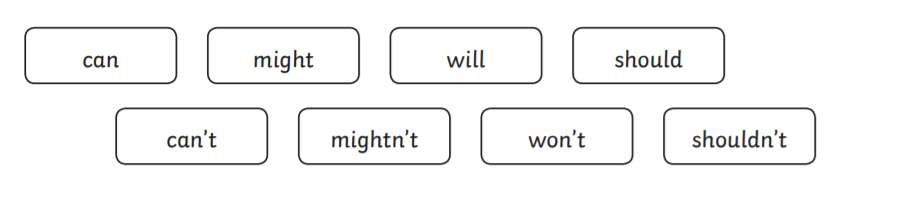 Activity -
Highlight the Modal Verbs below:
1. The crew might not believe their eyes when they see the end of the tunnel.
2. Harriet couldn’t wait to be outside again.
3. The crew might not see such a beautiful sight again such as the Aurora.
Fill in the missing space:
1. Felicity ______ want to travel deeper into the snow plain for a few more chimes.
2. Maudie thought that they _____ not survive in the storm.
3. Arthur _______ stray too far away from Maudie in case he gets lost.
Challenge: Create 3 sentences of your own (related to Brightstorm Chapter 27) that include a Modal verb!